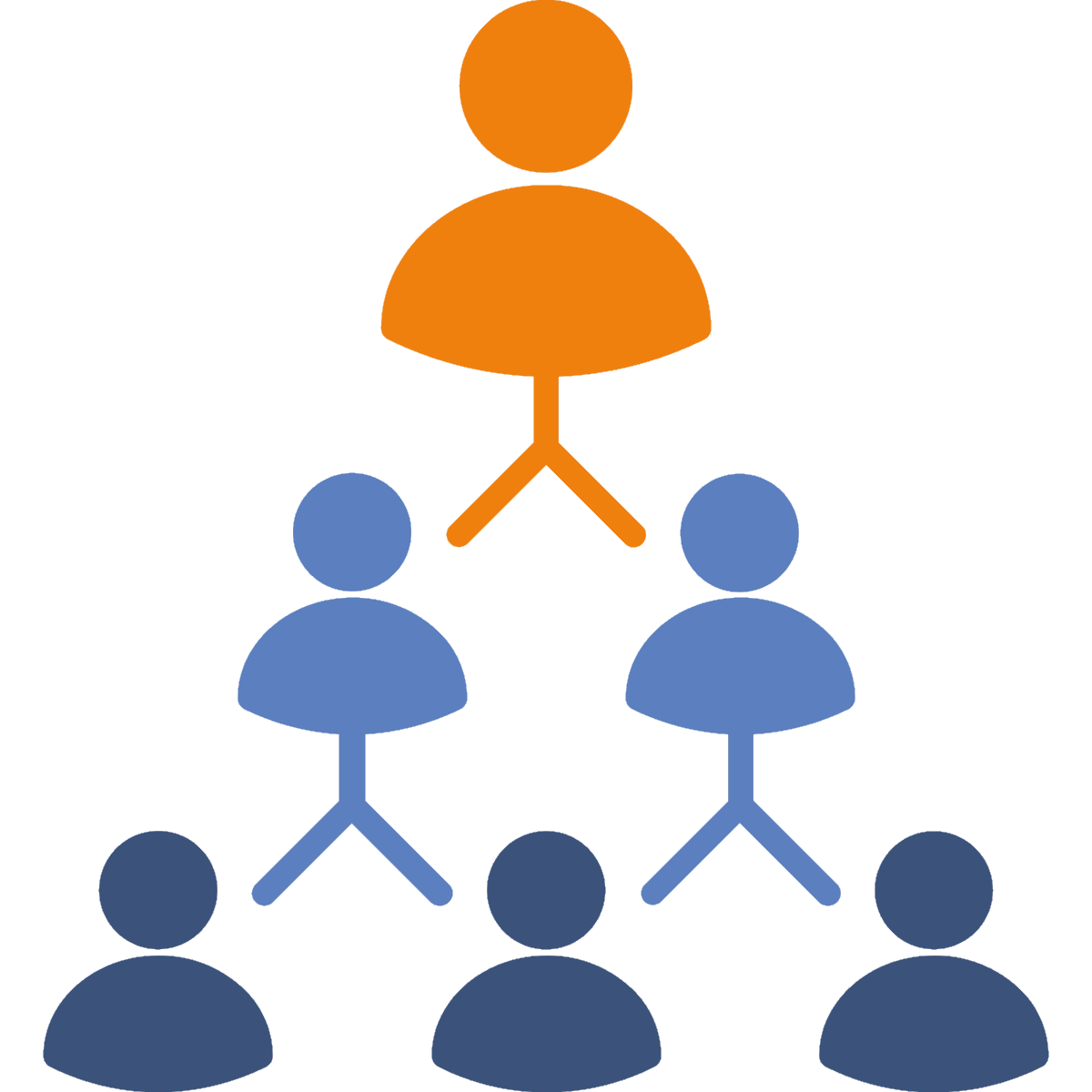 Qui fait partie de mon équipe ?
Prévenir, réagir
11-13 ans, 14-18 ans
Qui est dans mon équipe ?
Durée : 25 minutes
Résultats de l'apprentissage :
Les apprenants seront capables de :
Identifier les membres clés de la communauté qui peuvent apporter leur soutien en cas de problèmes de cyberintimidation.
Vocabulaire clé : communauté, soutien, assistance, attitude positive, responsabilité, confiance, réaction.
Ressources : Feuille de travail Cercles d'action (diapositive 5)
Questions clés
Si vous aviez un problème, vers qui vous tourneriez-vous...
...dans l'école ?
...en dehors de l'école ?
...en ligne ?
À qui demanderais-tu de l'aide si tu étais victime de cyberintimidation ?
Pourquoi ?
Quelles actions attendez-vous d'eux ?
À qui demanderais-tu de l'aide si quelqu'un d'autre était victime de cyberintimidation ?
Pourquoi ?
Quelles actions attendez-vous d'eux ?
Quels membres de votre communauté pourraient aider à prévenir la cyberintimidation ?
Quelles actions voudriez-vous qu'ils entreprennent ?
Quel rôle pensez-vous jouer dans votre groupe/communauté pour aider à prévenir ou à répondre à la cyberintimidation ?
Par exemple, quelqu'un qui intervient directement ou fait de la médiation, quelqu'un qui peut chercher de l'aide pour les autres, quelqu'un qui donne des conseils, quelqu'un qui fait preuve d'empathie et écoute la cible, etc.
Qui peut aider ?
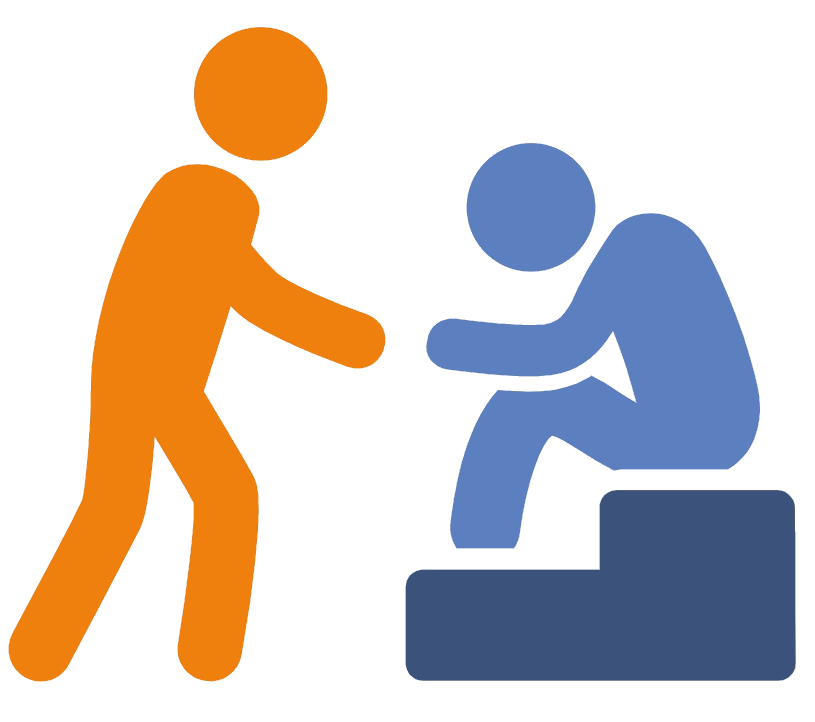 Faites une liste des personnes qui pourraient vous aider dans une situation de cyberintimidation.

Pensez-y :
Les personnes de l'école qui peuvent aider
Les personnes en dehors de l'école qui peuvent aider
Les personnes en ligne qui peuvent vous aider
Organisations/plans d'action
Cercles d'action
Cercles d'action
Prévenir
Cyberintimidation
Répondre aux
Cyberintimidation
Cercles d'action
Actions en ligne
Actions hors ligne
Quel est votre rôle ?
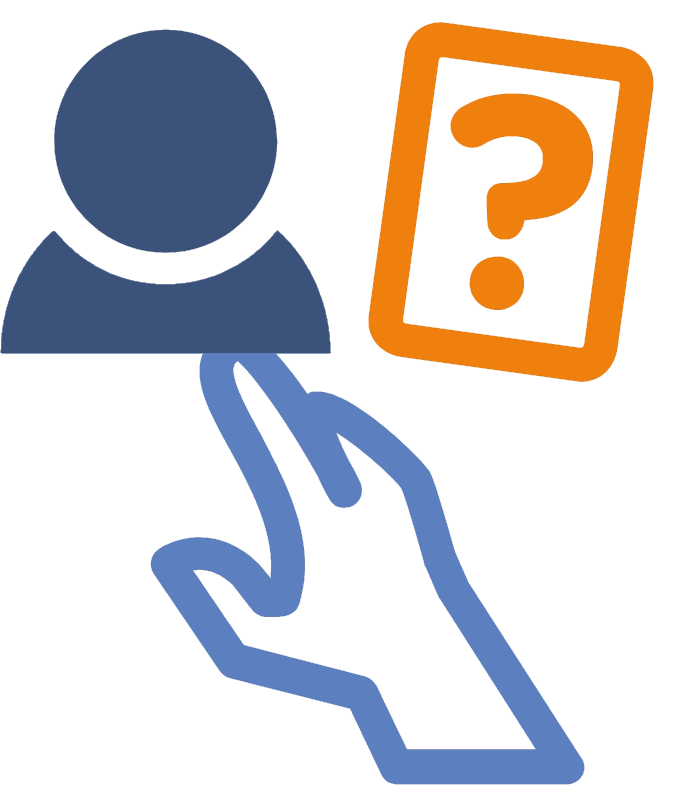 Comment pouvez-vous aider une personne en situation de cyberintimidation ?

Quelles actions pouvez-vous entreprendre...
...en ligne ?
...hors ligne ?